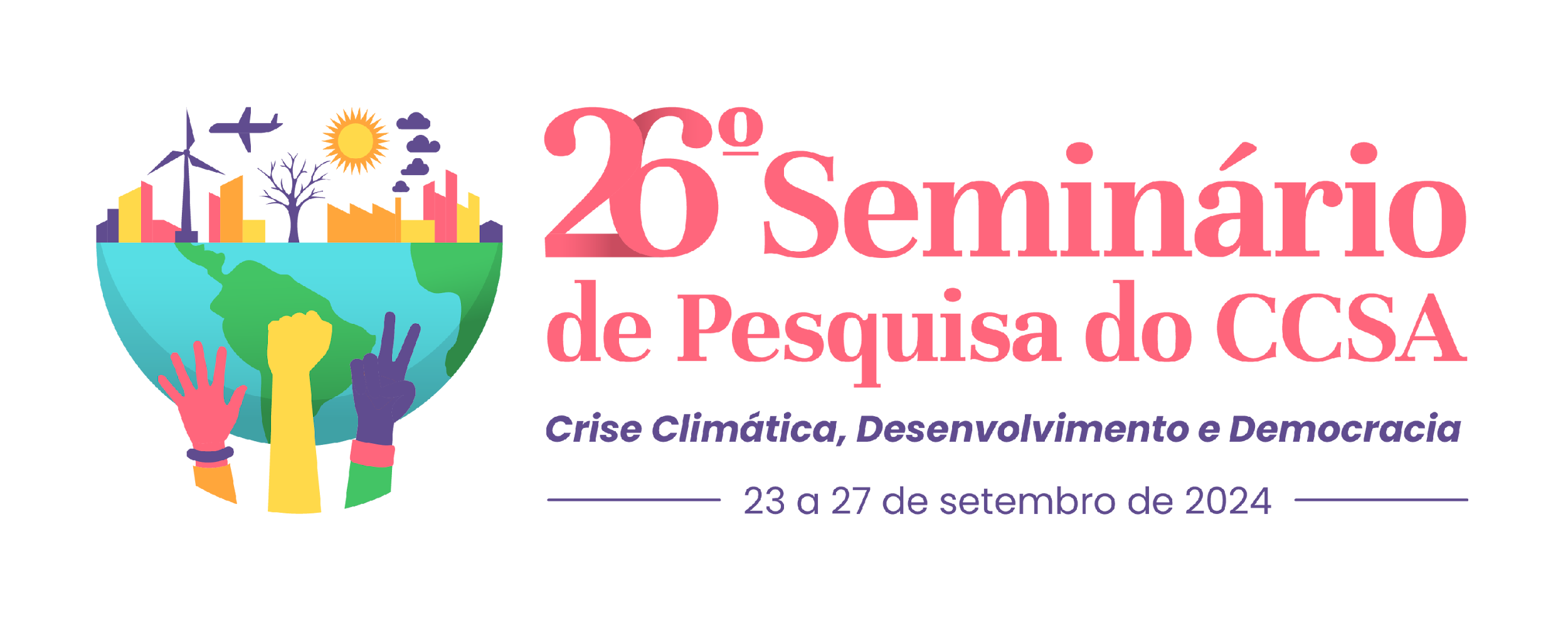 MARICULTURA DE MACROALGAS E ASSOCIATIVISMO: considerações sobre incubação e tecnologias sociais
Maria Eduarda Santos Silva, Maria Luiza Santos Nascimento, Vitória Vivian Cardoso da Silva Aragão, Universidade Federal do Rio Grande do Norte, eduarda.santos.707@ufrn.edu.br, luiza.santos.711@ufrn.edu.br, vitoria.vivian.057@ufrn.edu.br
INTRODUÇÃO
A partir do projeto “Maricultura de Macroalgas: tecnologia social e organização de grupos produtivos no Rio Grande do Norte” a Incubadora de Iniciativas e Empreendimentos Solidários (INICIES) contribui no fortalecimento da Associação de Maricultura e Beneficiamento de Algas de Pitangui (AMBAP), localizada em Extremoz-RN. O processo de incubação busca acompanhar o desenvolvimento das atividades de maricultura (cultivo e coleta) e de beneficiamento de macroalgas marinhas com base na sustentabilidade socioambiental e no fortalecimento do associativismo com autonomia e protagonismo de mulheres.
METODOLOGIA
Com base na revisão da literatura e nos estudos documentais, foram coletadas e analisadas informações tendo por orientação o método histórico dialético, possibilitando a abordagem crítica dos processos e dos conhecimentos acumulados a partir da realidade histórica concreta (NETTO, 2009).
OBJETIVOS
O presente trabalho visa refletir criticamente sobre os avanços e desafios da extensão universitária a partir dos processos de incubação que são realizados pela INICIES no projeto de Maricultura de Macroalgas, especificamente junto à AMBAP, em Pitangui.
Imagem (caso seja oportuno)
RESULTADOS
No âmbito do projeto de Maricultura de Macroalgas, a incubação realizada pela INICIES concentrou-se na comunidade de Pitangui. Com isso, foram tratadas as questões da organicidade e gestão da AMBAP, com a regularização do quadro de associadas, atualização do estatuto e dos registros cartoriais. Esse processo visava enfrentar conflitos internos estabelecendo um modelo de gestão menos hierárquico e concentrador de poder de decisão. A partir de oficinas orientadas pela abordagem da educação popular, foram realizados estudos sobre a base legislativa e os modelos associativos, subsidiando a construção coletiva de alterações estatutárias. As mulheres da AMBAP resolveram adotar um novo formato de coordenação colegiada, de modo que possibilitasse a partilha das decisões e uma maior corresponsabilidade entre as mesmas. O processo de registro cartorial também foi um aprendizado sobre os cuidados com as obrigações de manutenção de regularidade da Associação, reduzindo a dependência em relação aos agentes externos. Finalmente, o processo de regularização fiscal junto ao setor de tributação do município, ao órgão municipal de vigilância sanitária e junto à receita federal, demonstraram o quanto é desafiador para aquelas mulheres manterem a regularidade de sua associação. Mesmo assim, o aprendizado no trato com os órgãos públicos poderá contribuir para o protagonismo das mulheres na condução da organização.
Imagem (caso seja oportuno)
CONCLUSÃO
Apesar dos desafios nos processos de incubação, quando os mesmos são orientados pela concepção e metodologia da educação popular, pode-se avançar na construção da autonomia de organizações associativas populares, sendo orientadas pelos princípios de autogestão da economia solidária. Dessa forma, a atuação junto à AMBAP tem sido um rico aprendizado que pode orientar a execução do projeto junto a outros grupos e organizações que atuam com a maricultura de macroalgas.
REFERÊNCIAS 
NETTO, José Paulo. Introdução ao método da teoria social. Serviço Social: direitos sociais e competências profissionais. Brasília: CFESS/ABEPSS, p. 1-37 , 2009.